Esta es la presentación de la clase de tumores. El fundamento es que sea  “práctica y participativa”. Se os va pidiendo colaboración para que vayáis respondiendo de manera ordenada y avanzando en el estudio del paciente que se presenta con un tumor. Es formato de caso clínico.
PRESENTACIÓN:
Paciente de 58 años que se ha quejado de cefalea, le despierta por la noche y al levantarse por la mañana añade náuseas y vómitos.  

Los síntomas están presentes desde hace 3 semanas y poco a poco van aumentando.

La esposa dice que se choca con todo lo que tiene a la izquierda.
[Speaker Notes: Lectura del caso]
Aproximación inicial: ¿qué es?

Recabar información: Antecedentes etc…
[Speaker Notes: ¿De qué se trata? Es algo agudo? Está estable? Qué conocéis del paciente? Debéis recabar toda la información posible…]
En la exploración en el centro hospitalario únicamente se objetiva hemianopsia homónima contralateral izquierda.
El resto es rigurosamente normal.
[Speaker Notes: Realizáis la exploración física completa]
Estabilización - ABC: Vía aérea, ventilación, hemodinámica, neurológica, de cabeza a pies…

Recabar más información: Hábitos, actividad laboral, familiares otros síntomas… etc…
[Speaker Notes: Qué hacemos’ Siempre por orden, ABC, luego valoración secundaria de “cabeza a los pies”… Podemos recabar más información?]
Tos persistente y flemas rojizas desde hace semanas...
[Speaker Notes: Nos dan más datos que no teníamos al principio…..]
Vascular: ...
Traumático: ...
Congénito: ...
Degenerativo: ...
Inflamatorio: ...
Infeccioso: ...
Neoplásico: ...
Tóxico-metabólico: ...
Psiquiátrico: ...
[Speaker Notes: Ahora debemos organizar nuestro esquema de pensamiento y decidir si lo que tenemos entre manos es de origen vascular-agudo? Traumático-hay constancia? Congénito-malformativo? Degenrativo-por el envejecmiento? Inflamatorio-autoinmune-desmielinizante? Infeccioso-fiebre-vías de enrada-postquirúrgico? Neoplásico-Evolución subaguda, progresiva? Tóxicometabólico? Psiquiátrico-Simulador?]
Ante la sospecha de una neoplasia cerebral, se solicitan pruebas:
[Speaker Notes: Qué solicitarías? Siempre lo básico: Analítica completa, EKG y Rx de tórax….]
Analítica completa :
	Bioquímica de suero
	Hematimetría Recuento y fórmula
	Estudio de coagulación
	Marcadores tumorales?
EKG
Rx de tórax*
EEG

TAC … RM ...¿Cuáles? ¿Otras?
[Speaker Notes: Luego se añadirán nuevas pruebas complementarias: TAC cerebral, RM cerebral…..]
Analítica completa normal 
TAC patológico
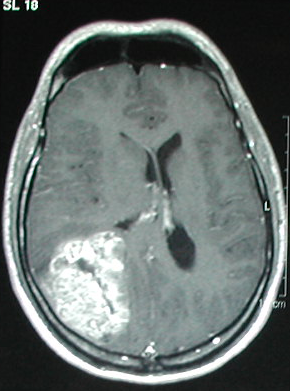 [Speaker Notes: Aquí ves os resultados: lesión cerebral captante de cte parietooccipital derecha con escaso edema y mucho efecto masa….]
Analítica completa normal 
Rx de tórax y TAC patológicos
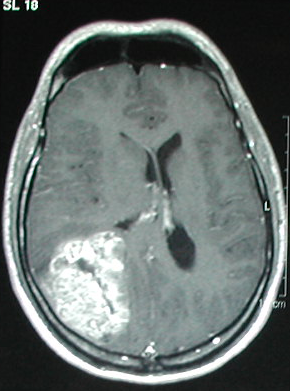 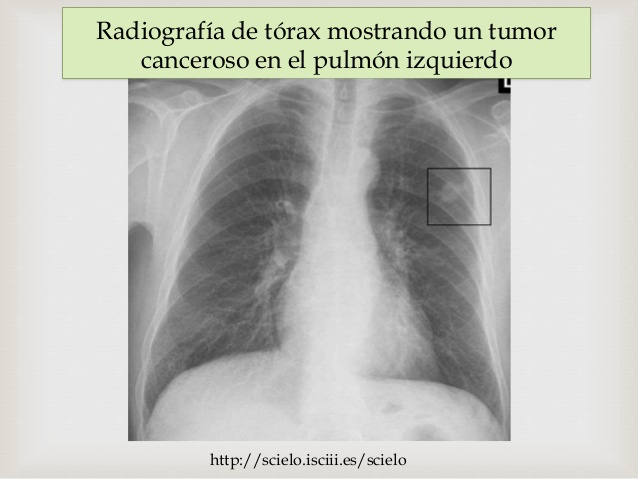 [Speaker Notes: La radiografía de tórax ….]
Y ahora, ¿qué hacemos?:
[Speaker Notes: Ante estos hallazgos, qué harías?]
Y ahora, ¿qué hacemos?:
TAC CERVICO-TORACO-ABDOMINO-PÉLVICO

RM CEREBRAL…

PET…

MAMOGRAFÍA…

Buscar……Biopsias…. Cirugías…
[Speaker Notes: Buscar el estado de extensión de la enfermedad con más pruebas complementarias…. En base al estado de extensión, se buscará un manejo con biopsias, resecciones, radiot-Qt etc….]